Материки, океаны, острова, полуострова, проливы . географические открытия средних веков и современного времени
Проверка домашнего задания  6 класса
1 тур
Назовите географические

 объекты
5 за каждый материк
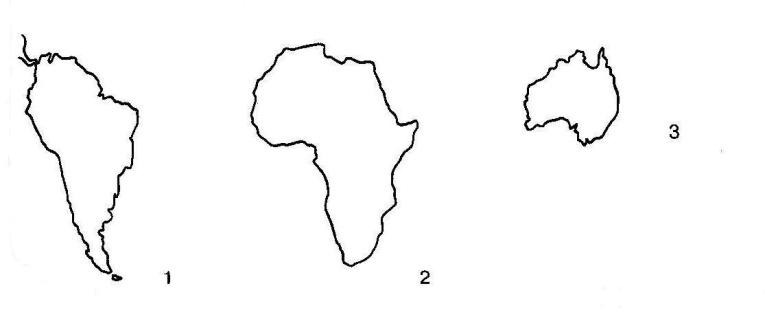 Океан         10
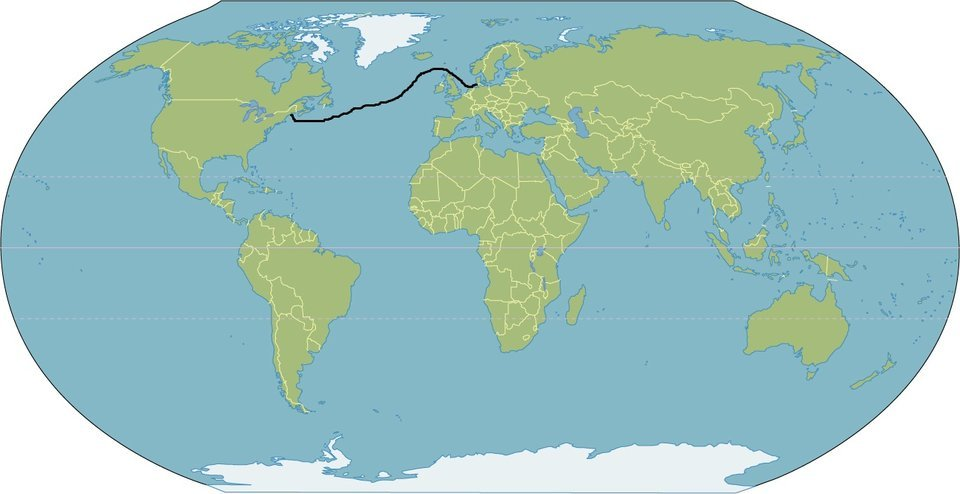 Остров          15
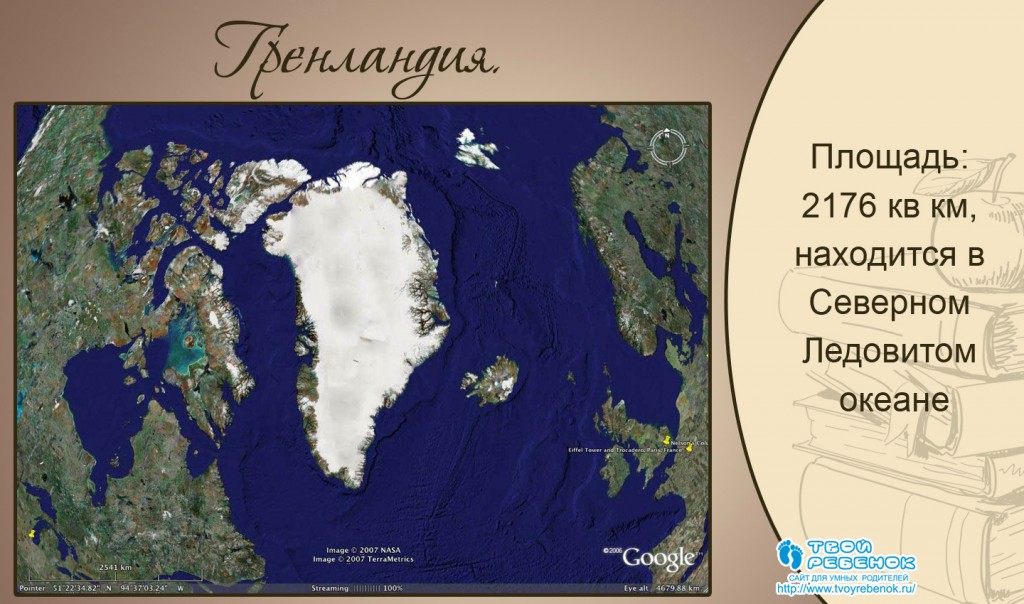 Полуостров             20
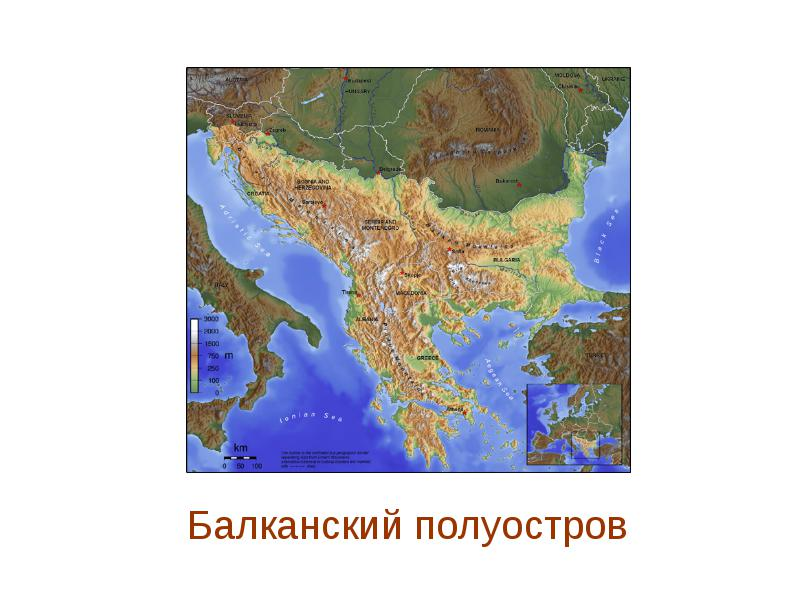 Пролив            25
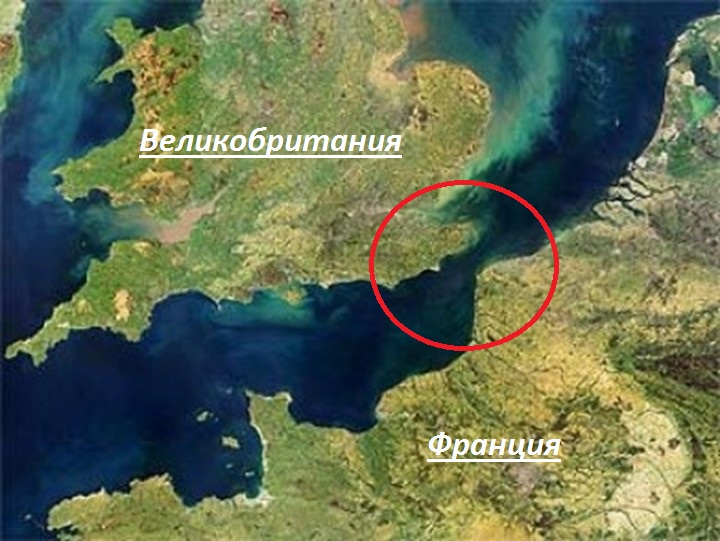 Ответы 1 тура
Материки: 
1)Южная Америка;      2) Африка;     3) Австралия.- 15
Океан: Индийский-                10
Остров: Гренландия-            15
Полуостров: Балканский-     20
Пролив: Ла- Манш-               25
Отметка за 1 тур
75-10б
70-9б
65-9б
60-8б
55-7б
50-7б
45-6б
40-5б
35-5б
30-4б
25-3б
2 тур
Назовите географов- исследователей, 
внёсших вклад в изучение географии в средние века
5
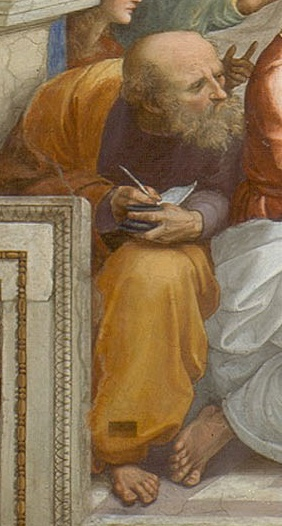 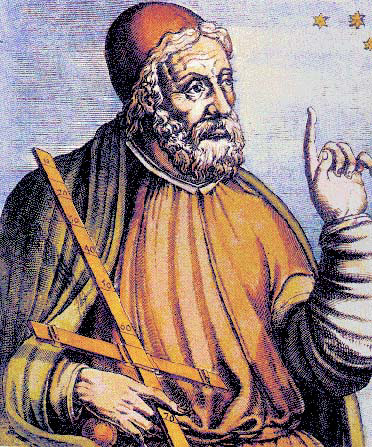 10
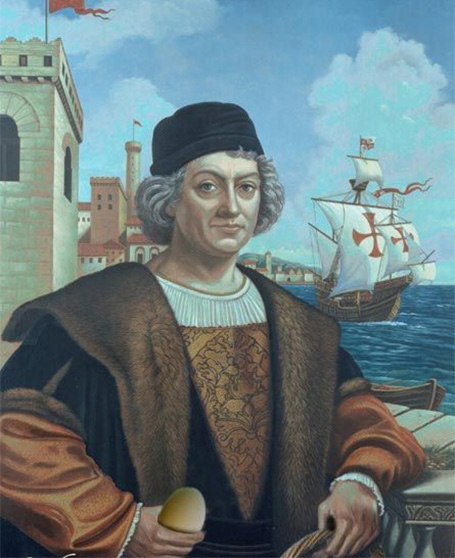 15
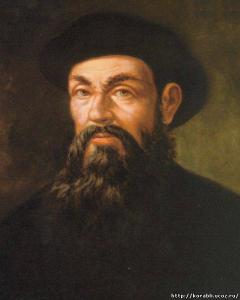 20
Ответ 2 тура
Географические открытия в средние века: 1)Анаксимандр -            5
 2)Клавдий Птолемей-   10
 3)Христофор Колумб-   15
 4)Фернан Магеллан-      20
Отметка за 2 тур
50-10б
45-9б
40-8б
35-7б
30-6б
25-5б
20-4б
15-3б
3 тур
Назовите географов - исследователей, 
внёсших вклад в изучение  современной географии
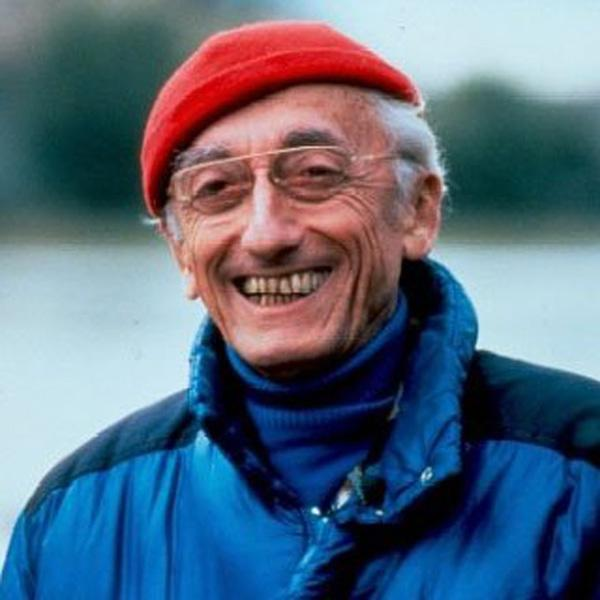 5
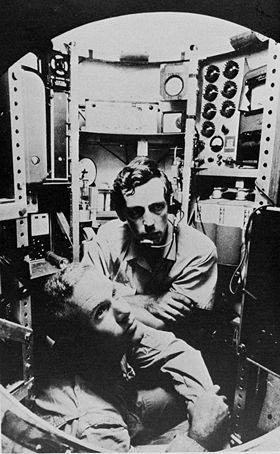 10
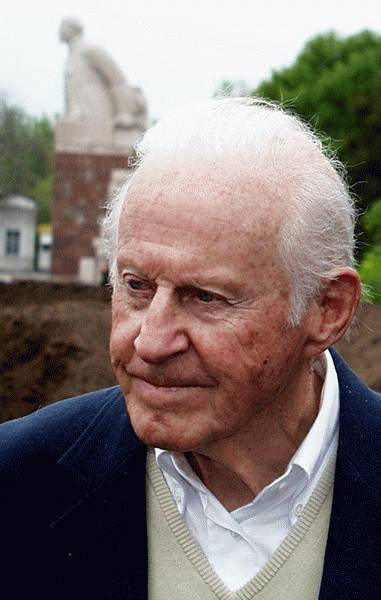 15
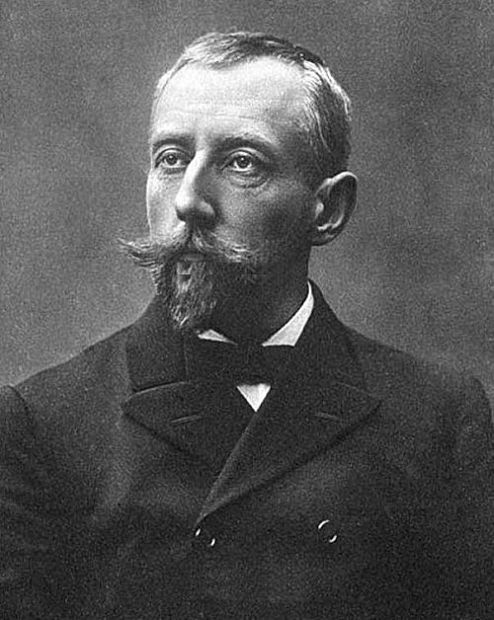 20
ОТВЕТЫ 3 тура
.
Географические открытия в современное время:
 1) Жак ив Кусто-  5
2)Жан Пикар-      10 

 3)Тура Хейердала-15
4) Руаль  Амундсен-20
Отметка за 3 тур
50-10б
45-9б
40-8б
35-7б
30-6б
25-5б
20-4б
15-3б